How do you get 
ready for Christmas?
Simple Present: a habit, a custom or an action we often do e.g. I play football every Sunday.
I  / you  / we / they + ρήμα

he / she / it + ρήμα με -s
They / decorate the Christmas tree
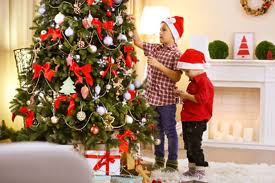 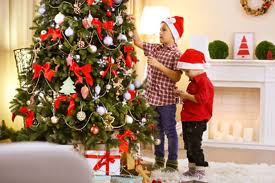 They decorate the Christmas tree.
My father / buy Christmas presents
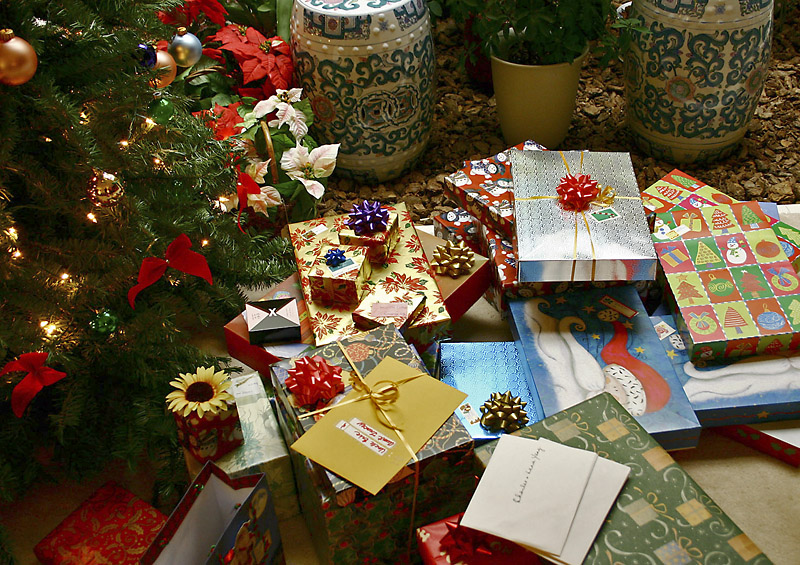 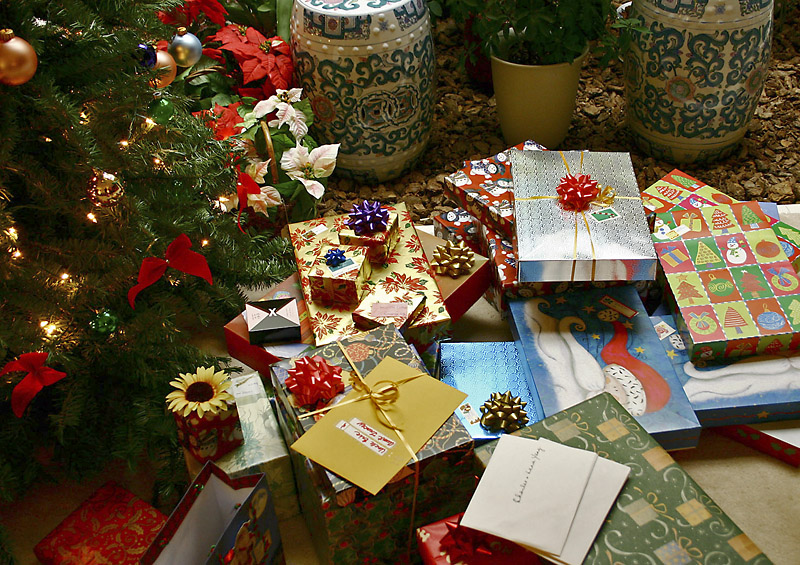 My father buys Christmas presents.
My grandma / make melomakarona
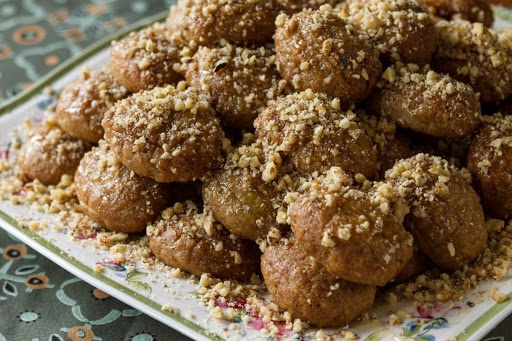 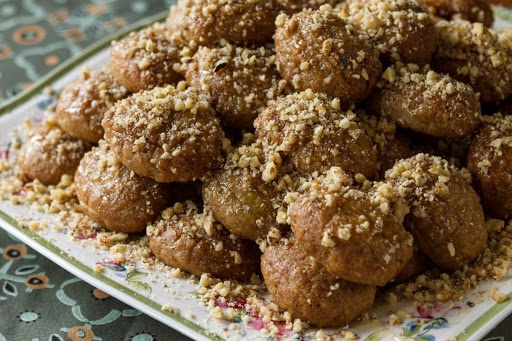 My grandma makes melomakarona.
We / eat Christmas cookies
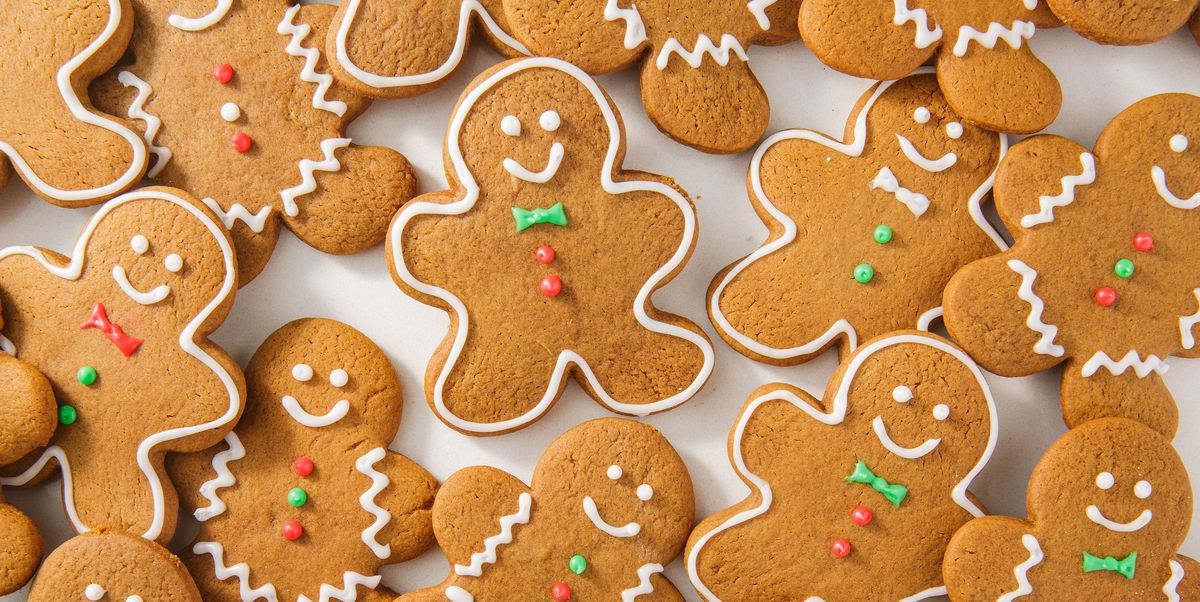 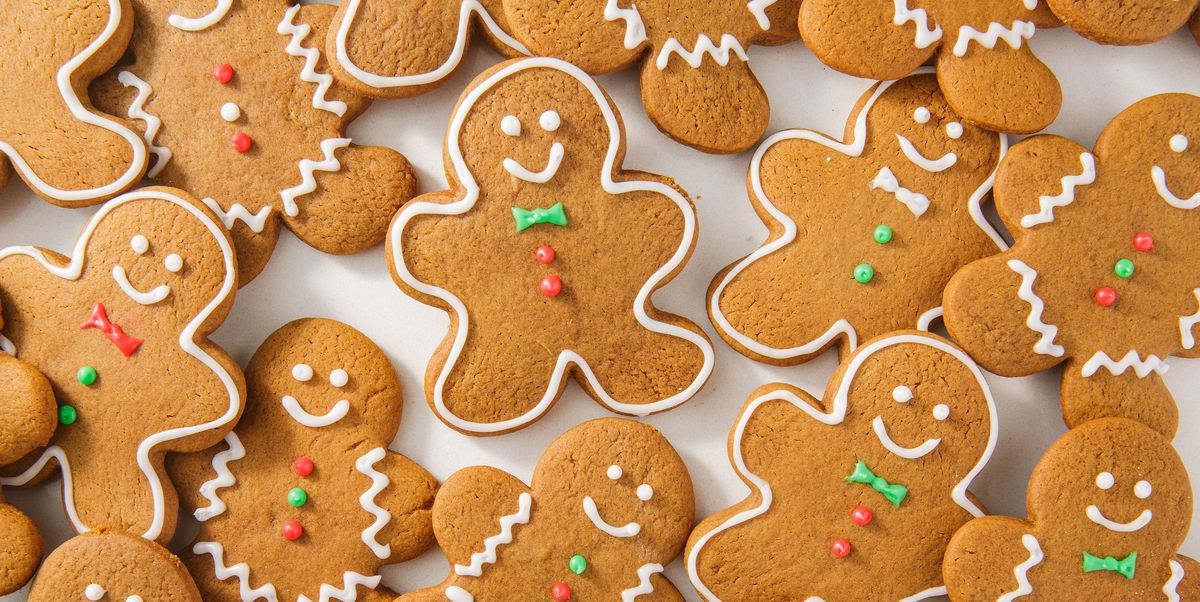 We eat Christmas cookies.
My brother / sing carols
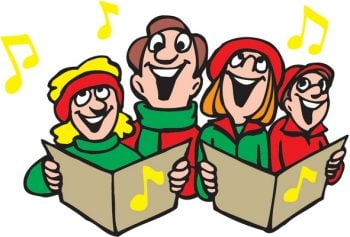 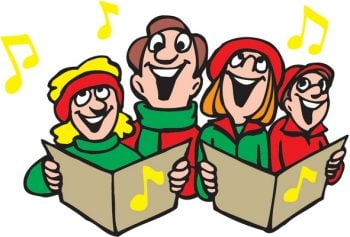 My brother sings Christmas carols.
We / watch Christmas films
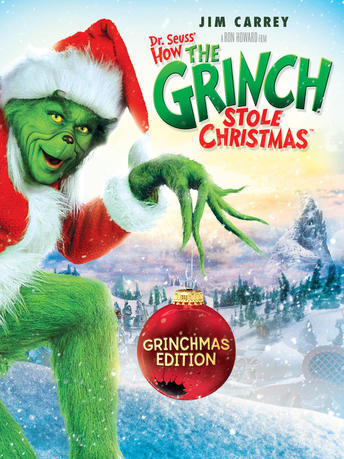 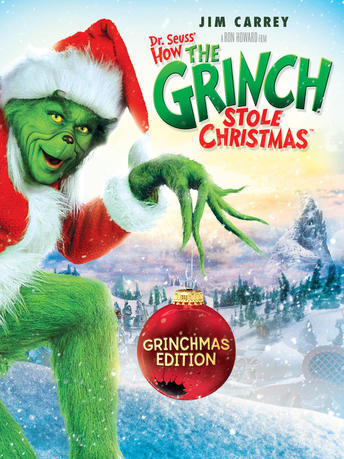 We watch Christmas films.
I / play Christmas computer games
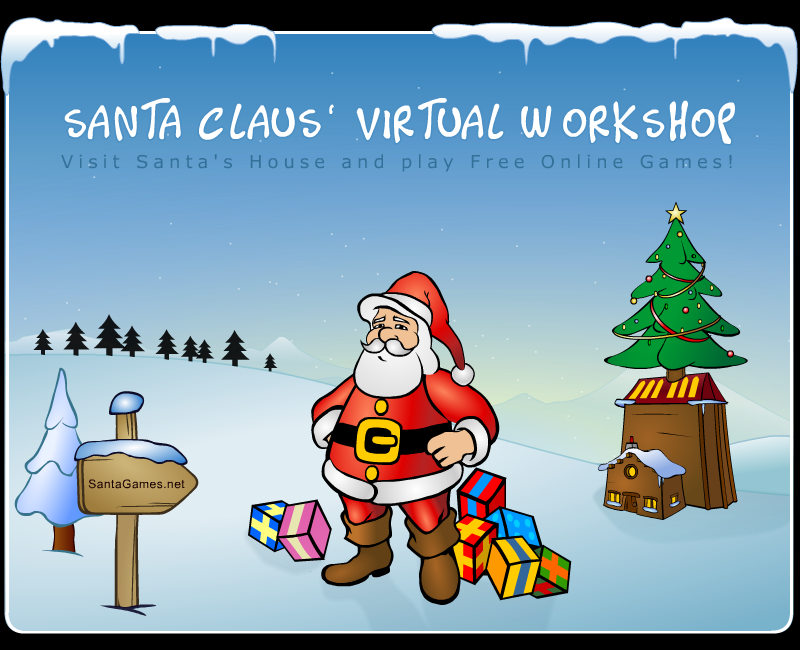 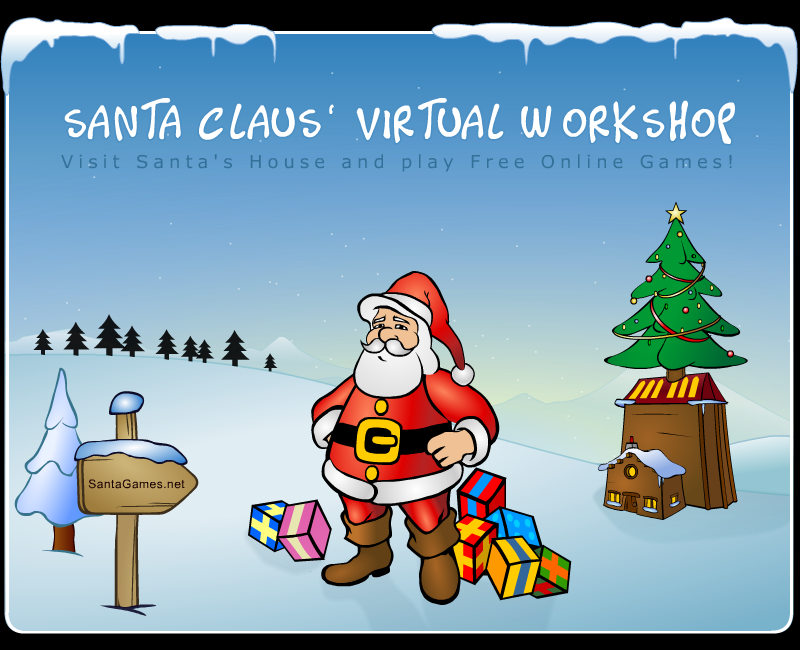 I play Christmas computer games.
Mary / write a letter to Santa
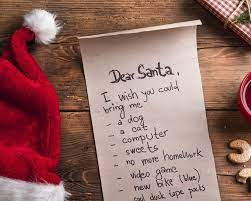 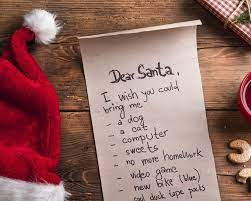 Mary writes a letter to Santa
We / open our presents
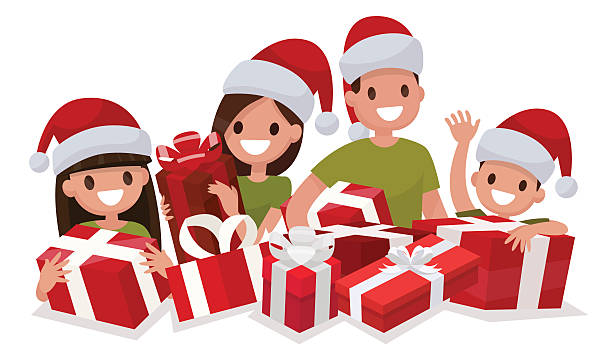 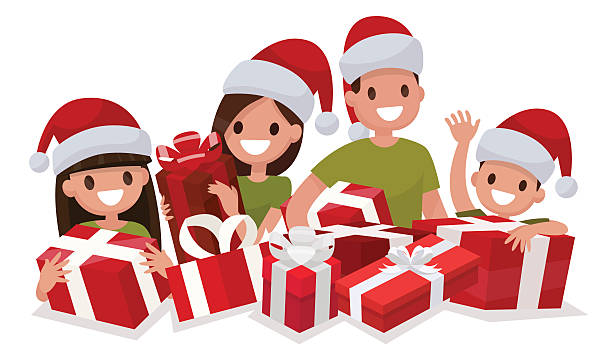 We open our presents.
John / cook the turkey
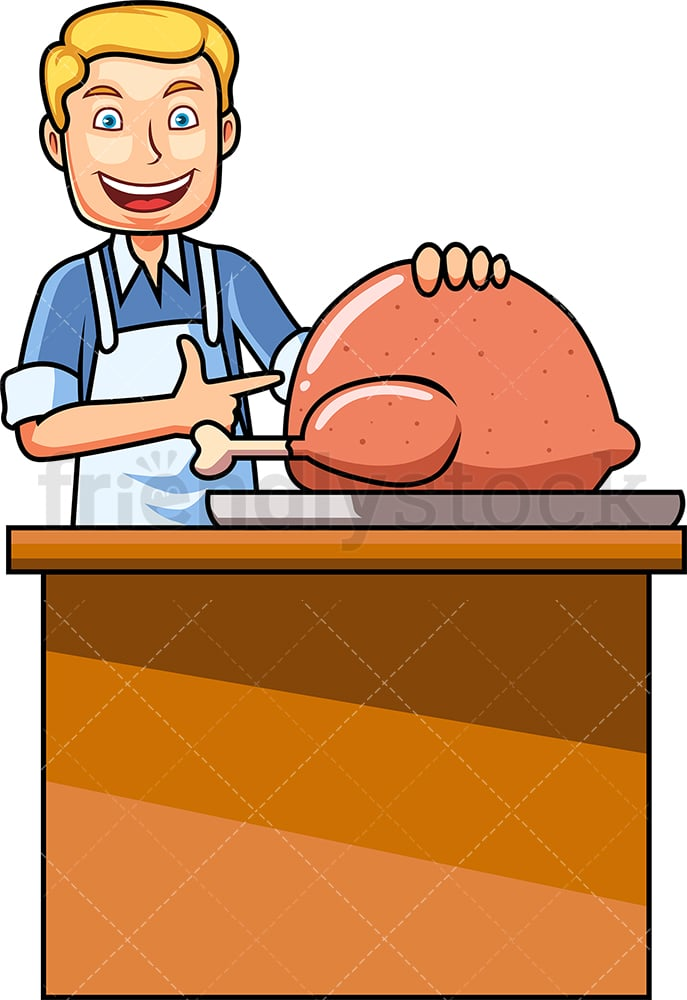 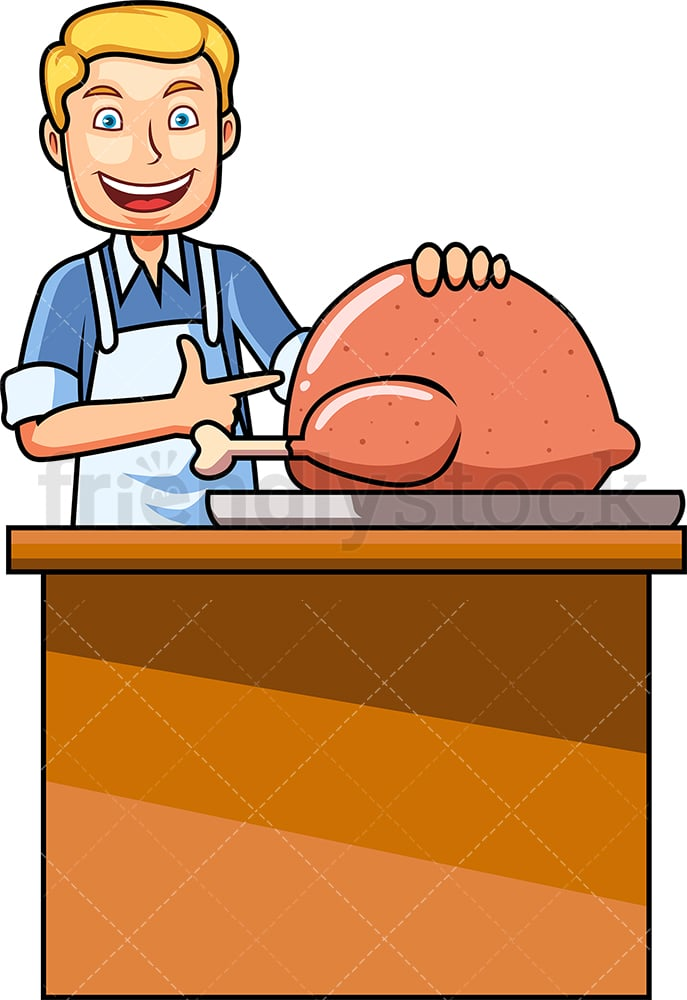 John cooks the turkey.
Whatever you do have FUN
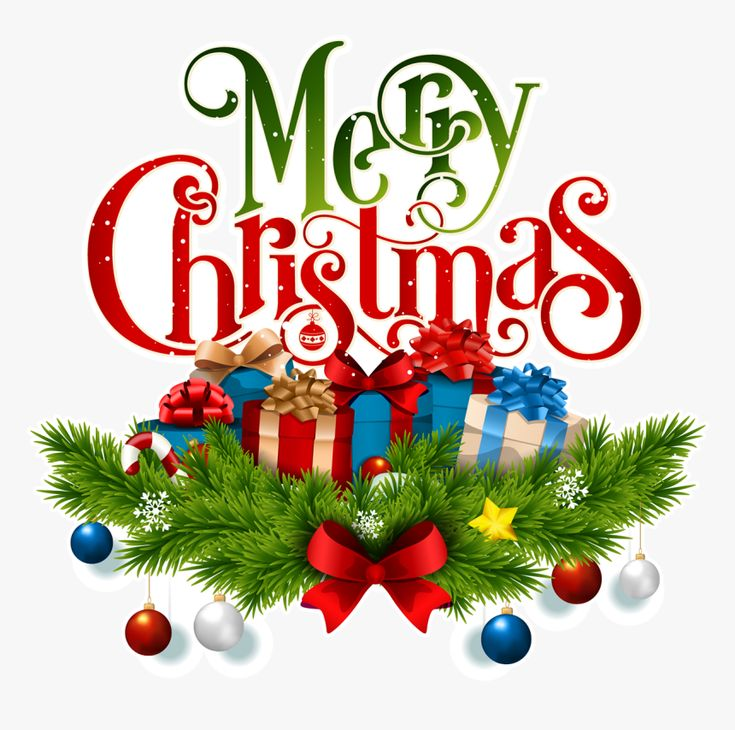